ФЕДЕРАЛЬНОЕ ГОСУДАРСТВЕННОЕ БЮДЖЕТНОЕ ОБРАЗОВАТЕЛЬНОЕ УЧРЕЖДЕНИЕ ВЫСШЕГО ОБРАЗОВАНИЯ«КРАСНОЯРСКИЙ ГОСУДАРСТВЕННЫЙ МЕДИЦИНСКИЙ УНИВЕРСИТЕТ ИМЕНИ ПРОФЕССОРА В.Ф. ВОЙНО-ЯСЕНЕЦКОГО» МИНИСТЕРСТВА ЗДРАВООХРАНЕНИЯ РОССИЙСКОЙ ФЕДЕРАЦИИФАРМАЦЕВТИЧЕСКИЙ КОЛЛЕДЖ
Лекция № 11

«Онкогинекология»

для обучающихся по специальности
34.02.01– Сестринское дело



Ерушина Т.Е.
Красноярск 2022
План лекции
1. Понятие об онкогинекологии.
2. Понятие об истинных опухолях. 
3. Характеристика доброкачественных и злокачественных опухолей. 
4. Дополнительные методы обследования в онкогинекологии.
Понятие об онкогинекологии
Онкогинекология — раздел медицины, находящийся на стыке онкологии, гинекологии, урологии и эндокринологии, изучающий доброкачественные и злокачественные опухоли женской половой системы (половых губ, влагалища, вульвы, шейки матки, матки и маточных труб, яичников, молочных желез), их этиологию, патогенез, методы их профилактики, диагностики и лечения (хирургического, лучевого, химиотерапевтического и гормонального).
Классификация опухолей
• Доброкачественные опухоли
• Злокачественные опухоли 
• Опухолеподобные заболевания (дисгормональные гиперплазии и очаги избыточной регенерации, пороки развития, кисты – полости, имеющие стенку и жидкостное содержимое, гиперрегенераторные полипы, кондиломы)
Злокачественные опухоли женских половых органов
1. Рак вульвы и влагалища
2. Рак шейки матки
3. Рак тела матки
4. Рак яичника
I. Рак вульвы
Начальная симптоматика- кровомазанье, мокнутье, боль. Классификация: 
 I стадия рака in situ - инвазия за базальную мембрану, в поверхностные слои кожи, образуется язва до 2х см в диаметре. 
 II стадия. язва от 2-5 см, с инфильтрацией в подкожно жировую клетчатку, опухоль подвижна. 
 III ст. опухоль распространяется на нижнюю треть влагалища, прямую кишку, уретру, метастазы односторонние, не смещаемые или 2-х сторонние смещаемые. 
 IV ст. опухоль прорастает в слизистую кишки, уретры или влагалище более 2х см, метастаза 2х сторонние, не смещаемые.
Диагностика:
• осмотр 
• вульвоскопия 
 Лечение: 
I -III стадии- экстирпация вульвы и удаление подвздошных лимфоузлов, лучевая терапия, химиотерапия. 
V стадия - симптоматическое лечение – химиотерапия.
Классификация рака шейки матки
По строению:
 I. плоскоплеточный: 
- ороговевающий 
- неороговевающий
II. железистый 
III. железисто - плоскоклеточный 
По росту:
экзофитный 
эндофитный
смешанный 
язвенно-некротический
По степени прорастания:
0 ст- интраэпителлиальный рак, инвазии нет. 
ст. I: 
ст. IА - инвазия за базальную мембрану до 3 мм 
ст. IБ - инвазия более З-х мм, но опухоль в пределах шейки матки. 
ст. II 
влагалищный (2/3 ш/м) вариант 
маточный вариант 
параметральный (не доходит до стенок таза). 
ст. III
- региональный вариант (поражены л/у )
- влагалищный вариант (поражение всего влагалища) 
- параметральный вариант (до стенки таза, матка неподвижна). 
ст. IV -опухоль прорастает в мочевой пузырь, прямую кишку, дает отдаленные метастазы.
Рак шейки матки
Эпидемиология
В развитых странах РШМ составляет 4,4% всех злокачественных новообразований, в России – 5,1%
Факторы риска развития рака ш/м.
• ЗППП 
• Ранняя половая жизнь до 16-17 лет (риск в 10 раз возрастает). 
• Частая смена половых партнеров (при 3-5 половых партнерах риск возрастает в 5 раз). 
• Воспалительные заболевания. 
• Конституционально - генетическая предрасположенность. 
• Обменно- эндокринные изменения (патология щитовидной железы, надпочечников). 
• Отягощенный акушерско- гинекологический анамнез Запущенных форм - 40%. В мире за 1 год от рака шейки матки умирает 200тыс женщин.
Клиника рака шейки матки
• лимфорея (жидкие бели) 
• контактные кровотечения 
• распирающие боли внизу живота 
• схваткообразные боли. 
• боли усиливаются к вечеру, не исчезают от перемен положения тела.
Диагностика
• жалобы, анамнез 
• оценка общего состояния 
• осмотр в зеркалах 
• кольпоскопия 
• цитологическое исследование мазков 
• прицельная биопсия 
• диагностическое выскабливание 
• УЗИ 
• экскреторная урография, ректороманоскопия 
• радиоизотопная лимфо-, рентгенография
Физикальное исследование:
Кольпоскопия 
Лабораторные исследования: в качестве опухолевого маркера плоскоклеточного РШМ в сыворотке крови пациентки определяют уровень специфического Аг – SCC. 
Инструментальные исследования: биопсия шейки матки, выскабливание цервикального канала
Лечение рака шейки матки
Лечение складывается из хирургического и комбинированного метода. 
• Ст. 0 - ампутация шейки матки 
• Ст.1А-экстерпация матки, ш/м 
• Ст.1Б и IIА - экстирпация + удаление придатков, л/узлов + п/оперативная лучевая терапия 
• Ст. IIБ, III - сочетанная лучевая терапия. 
• Ст. IV - сочетанная лучевая терапия и симптоматическое лечение: обезболивание, дезинтоксикация, витаминотерапия, иммунокоррекция, местносанирующая терапия.
Профилактика
Своевременное выявление фоновых, предраковых процессов и их лечение 
Использование барьерных средств контрацепции, препятствующих распространению ИППП 
Вакцинация против вируса папилломы человека
Рак тела матки
Определяется интенсивная пролиферация, полиморфизм и атипия, происходит нарушение структуры ткани, инфильтрация и метастазирование опухоли. Рак тела матки встречается в более позднем возрасте, чем рак шейки матки
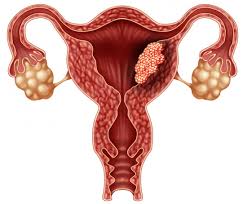 Классификация
Тип роста: 
экзофитный, 
эндофитный, 
язвенно-инфильтративный. 
Стадии:
IA - патология эндометрия 
IБ - инвазия до 1 см. 
 IB - поражен весь миометрий. 
II - рак тела + рак ш/матки 
III-рак тела + рак ш/матки + региональные лимфоузлы (малого таза) 
IV- прорастает мочевой пузырь, прямую кишку, даёт отдалённые метастазы.
Клиника:
ацикличные маточные кровотечения, жидкие бели типа «мясных помоев», схваткообразные боли. 
Диагностика: гистология. 
Лечение: гормонотерапия + расширенная экстирпация матки + лучевая терапия.
Опухоли яичника, классификация опухолей яичника
1. Опухолеподобные состояния ретенционные кисты не обладают пролиферативны ростом, не малигнизируются, увеличиваются за счет накопления жидкого содержимого: 
• тубовариальные восполительные образования
 • эндометриоз яичника 
• персистирующий (неовулировавший) фолликул 
• персистирующее желтое тело 
• поликистоз яичника. 
2. Истинные опухоли: 
• эпителиальные (90%) 
• доброкачественные (кистомы) 
• злокачественные: первичный рак яичника и вторичный.
Рак яичников
Частота возникновения рака яичника 8- 25%. 

Различают первичный и вторичный (метастатический) рак яичника. 
• метастатические опухоли (рак молочных желез, рак ЖКТ, рак легкого) 
• из кистом (вторичный, в результате малигнизации)
• из здоровой ткани яичника (первичный).
• Рак яичника это полиэтиологическое заболевание. Ведущей теорией его возникновения является теория нарушений гипоталамо - гипофизарно — яичниковой системы, что ведет к гипергонадотропизму, увеличивается количество лютеинизирующего гормлна (ЛГ), а это приводит к разрастанию стромы яичников, участвующих в стероидогенезе, затем извращается рост тканей, что приводит к образованию опухоли.
Опухоли яичника
В 75-80% доброкачественные 15-20% злокачественные. По частоте возникновения рак яичника стоит на втором месте после рака ш/матки. Видимых симптомов рака яичника нет, если появилось клиника, то в 80% случаев это уже рак II- III стадии.
 Выживаемость: I ст. - 60-80%, при II- 40-60%, III ст. - 15-20%, IV ст. - не более 8%.
Группы риска по опухолям придатков:
• женщины с ранним или поздним половым созреванием. 
• кровотечения в анамнезе, раннее (до 45 лет) или позднее (после 52лет) 
• опухоли любой локализации. 
• частые воспалительне процессы. 
• операции на придатках 
• женщины, получавшие химиотерапию 
• женщины, страдающие бесплодием 
• миомы, эндометриоз и др. 
• наследственная отягощенность Пациенткам группы риска проводят общее обследование - осмотр 2 раза в год + УЗИ и цитологическое исследование.
Жалобы:
распирающие боли, обусловленные асцитом. Раздражение брюшины, сдавливание сосудов, приводит к нарушению оттока крови, образованию эксудата, вызывая асцит и интоксикацию. 
В анализе крови: высокая СОЭ, низкий гемоглабин.
Патогенез
Источником почти всех эпителиальных опухолей яичников считают кисты, возникающие в результате отшнуровывания инвагинированного покровного мезотелия. 
Этиология рака яичников неизвестна.
Клиника
• Объективно: «лягушачий» живот, симптом флюктуации, отдышка, слабость, нарушение функции соседних органов. 
 Стадии рака яичника: 
 IA - опухоль одного яичника, асцита нет. 
 1Б - опухоль двух яичков, асцита нет. 
 1С - опухоль 1 или 2 яичников + асцит 
 II - переход процесса на матку и лимфоузлы. 
 - процесс выходит за пределы малого таза 
 - процесс выходит за пределы малого таза, отдаленные метастазы.
Стадия болезни определяется по данным клинического обследования, результатам оперативного вмешательства и гистологического изучения биоптатов.
Диагностика
анамнез 
влагалищное исследование
 УЗИ 
 лапароскопия с прицельной биопсией и гистологией. 
 морфология аспирата. 
 Rg-легких, УЗИ печени, почек, мочевого пузыря, ФГС, ирригоскопия, радио-изотопное сканирование и т.д
Лечение
экстирпация матки с придатками, большим сальником и лимфааденэктомией. Может быть лучевая терапия, гормонотерапия.
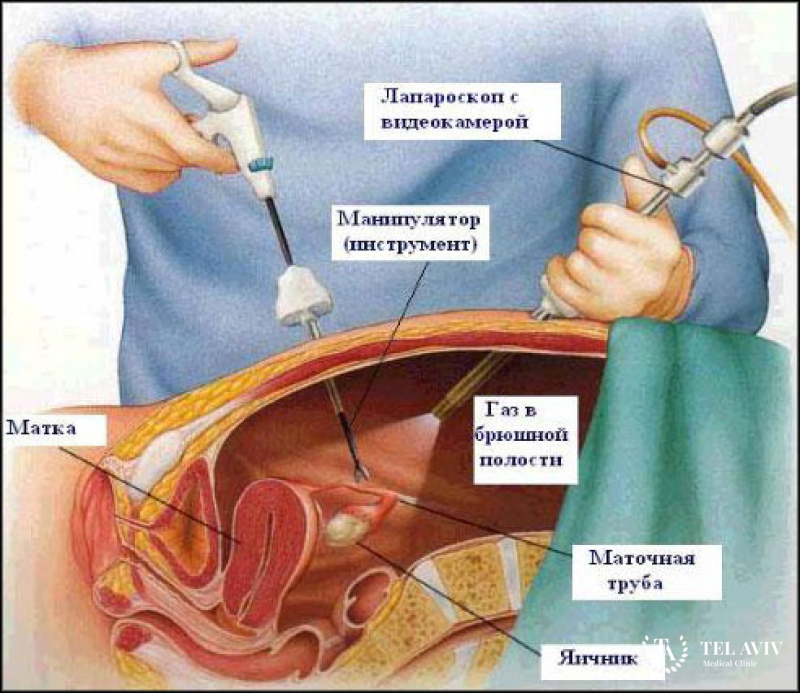 Профилактика злокачественных новообразований ЖПО
• санитарно- просветительная работа среди женского населения.
• профилактические осмотры в женской консультации, смотровых кабинетах 2 раза в год.
• диспансерное наблюдение женщин из группы риска у онколога - гинеколога и др.
Доброкачественные опухоли
Миома матки - наиболее часто встречающаяся опухоль - примерно у 7- 20% больных гинекологического профиля, в возрасте 30 и старше лет.
Миома матки
• это доброкачественная дисгормональная гиперплазия мышечных, соединительнотканных элементов миометрия с нарушениями в системе гипотоламус — гипофиз — кора надпочечников - яичник. 
• В случае преобладания мышечных волокон её называют «миомой», соединительнотканных - «фибромой», а при одинаковом содержании обеих тканей - «фибромиомой». Первоначально опухоль возникает межмышечно
Классификация
По локализации опухоли различают: 
• миома тела матки (95%)
на передней, 
задней, 
боковой стенке тела матки. 
• миома шейки матки (5-7%) 
• миома влагалища (примерно1%)
По характеру роста: 
• интрамуральный (интерстициальный)рост - опухоль в толще стенки. 
• субмукозный (подслизистый) - рост в сторону эндометрия 
• субсерозный (подбрюшинный) - рост в сторону брюшной стенки 
• межсвязочный- между листками широкой связки матки 
• на связках
Опухоль гормонозависима что подтверждается следующими фактами: 
• формируется в репродуктивном возрасте, у больных имеются различные метаболические нарушения, функциональная недостаточность печени; 
• опухоль увеличивается во время беременности, когда повышается уровень эстрогенов; 
• при лечении гормонами наблюдается положительный эффект.
Миома может быть: 
• первичной (при нарушении в гипоталамус - гипофизарной системе). 
• вторичной - после воспалительных, инфекционных заболевания, абортов, (т. к создается определенный гормональный фон во время беременности возрастает уровень эстрогенов в организме)
Симптомы миомы матки
• Боли 
• Бели 
• Кровотечение 
• Нарушение функции соседних органов
Клиника:
• Маточные кровотечения: при субмукозном росте узла - гиперполименорея; меноррагия — интерстициальный рост
• Бели - жидкие, обильные у женщин старше 45 лет, вызывают подозрение на малигнизацию. 
• Боли в нижней половине живота и поясничной области: - распирающего характера при интерстициальном росте; - тянущие при субсерозных узлах; - схваткообразные при рождающемся субмукозном узле на матке. 
• Дизурические расстройства, расстройства функции кишечника (запоры). 
• Болезненные половые сношения.
• Бесплодие, невынашивание беременности
Диагностика:
• жалобы, анамнез (в т.ч семейные - 70%) 
• влагалищное исследование - матка плотная, деревянистой консистенции, равномерно увеличены или бугристая. 
• УЗИ, гистероскопия, метросальпингоскопия, зондирование матки, данные выскабливания полости матки, лапароскопия.
Лечение
может быть консервативным ,санаторно-курортным и хирургическим. 
Консервативное, если опухоль не более 12-14 недель, нет анемии, субмукозной миомы, шеечной миомы, нарушений трофики узла, нет бесплодия, сочетания с эндометриозом, опухолями предатков. 
Женщинам запрещается загорать, тепло на низ живота. 
Рекомендуется фитодиетотерапия; соки свеклы, моркови, картофеля натощак, желчегонные, препараты, Vit «E» «С» «А» «В-1», «В-6».
 Санаторно - курортное лечение: радоновые ванные (опухоль не более 6-8 нед, нет анемии) + гормонотерапия - гестагены, антигонадотропины.
Оперативное лечение: показанием к операции служат: субмукозная миома, рецидивирующие кровотечения, сильные боли, быстрый рост, невынашивание беременности. Виды операций зависят от возраста, молодым женщинам делают органосохраняющие операции, у женщин после 40 лет – обычно удаляют матку.
Доброкачественные опухоли яичников (кистомы)
Они бывают: 
А) серозные  
Простые
- гладкостенные, односторонние, однокамерные.
- пролиферирующие 
- папиллярные выросты, двухсторонние, в 50-70% малигнизируются. 
Б) муцирозные - одно, двухсторонние, с мутновато железистым содержимым, могут достигать гигантских размеров, малигнизируются 5-7%.
Клиника развивается при осложнении кистом - разрыве, перекруте ножки опухоли, сращении с соседними органами, нагноении.
Лечение кистом яичника в основном оперативное.
Контрольные вопросы для закрепления:
1. Клиника доброкачественных опухолей. 
2. Клиника злокачественных опухолей. 
3. Методы профилактики, диагностики, лечения и реабилитации.
Спасибо за внимание!